Jednotné přijímací zkoušky
Martin Chvál
Pravidla realizace JPZ
Od roku 2017 povinná do oborů s maturitní zkouškou.
Dva testy: 
Matematika (70 min)
Český jazyk a literatura (50 min)
2 řádné a 2 náhradní termíny.
Žáci mohou podat přihlášky na dvě školy (resp. obory vzdělávání).
Započítán je lepší výsledek u každého předmětu. 
Váha v rámci přijímacího řízení musí být minimálně 60 % (40 % u G se sportovní přípravou).

Novela zákona č 561/2004 Sb. z roku 2016, vyhláška č. 353/2016 Sb.
Přijímací zkoušky v životě žáků a rodičů
Počty žáků v tisících jsou hrubě zaokrouhlené a vychází přímo či odhadem z údajů CZVV, MŠMT a ČSÚ.
Počty 10-letých žáků aktuálně rostou: 92 tisíc v roce 2012, 123 tisíc v roce 2019.
12
9
2,5
Gymnázium
62
Přijímací zkoušky
20
62
5
50
11
2,5
ostatní maturitní obory
Základní škola
91
100
89
5. ročník
7. ročník
1. r. SŠ
9. ročník
Shrnutí
Přijímací zkoušky vstupují do života mnoha žáků a jejich rodin.
Do 4-letých maturitních oborů se hlásí zhruba 65 % populačního ročníku.
Naprostá většina z nich je přijata a „doputuje k maturitě“.
Do 6-letých gymnázií se hlásí cca 6 % populačního ročníku (v Praze kolem 17 % - odpovídá to regionální nabídce těchto typů gymnázií).
Do 8-letých gymnázií se hlásí cca 17 % z populačního ročníku, v Praze je to 34 %.
V roce 2018/2019 bylo v Česku celkem 358 gymnázií. Jejich celkový počet od roku 2007/2008 klesl o 15. Ubylo hlavně čtyřletých, ale i pět osmiletých, naopak přibylo sedm gymnázií šestiletých.
290 čtyřletých G
273 8letých
69 šestiletých
Celkem 358


Zdroj: CZVV, Závěrečná zpráva JPZ 2018, dostupné zde: https://data.cermat.cz/menu/data-a-analyticke-vystupy-jednotna-prijimaci-zkouska/zaverecne-zpravy
„Hejtmani vnímají, že kvalita středního školství je velmi kritická až tristní a hovoří o tom čísla a výsledky maturit z letošního roku. 37,2 procenta studentů nebylo připuštěno k maturitám, nebo ji nesložilo,“ upozornila v pátek šéfka Asociace krajů ČR Jana Mráčková Vildumetzová.

Zdroj: Novinky.cz
Jak vypadají výsledky?	1. termín, 9. ročník
Matematika
Český jazyk a literatura
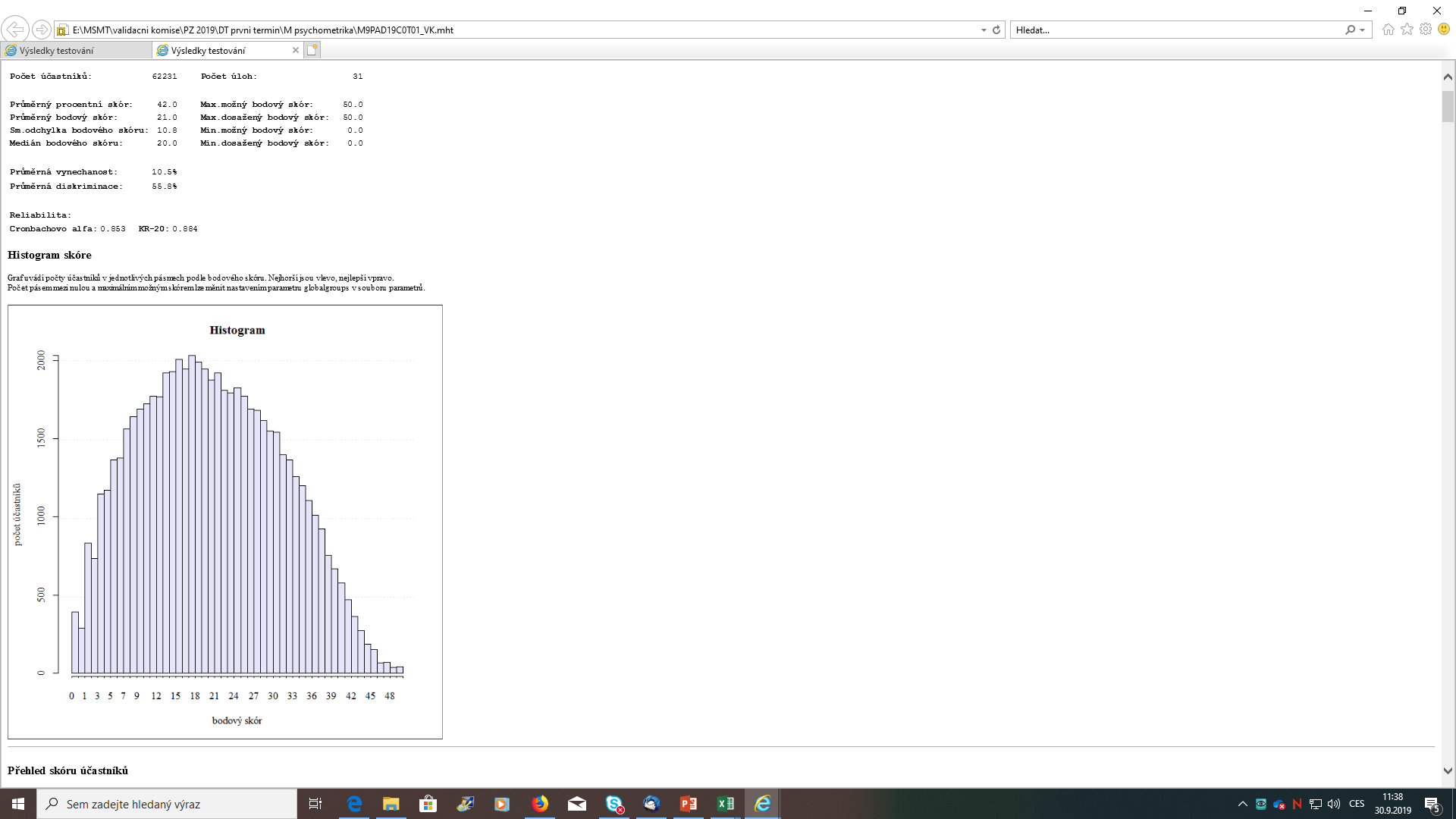 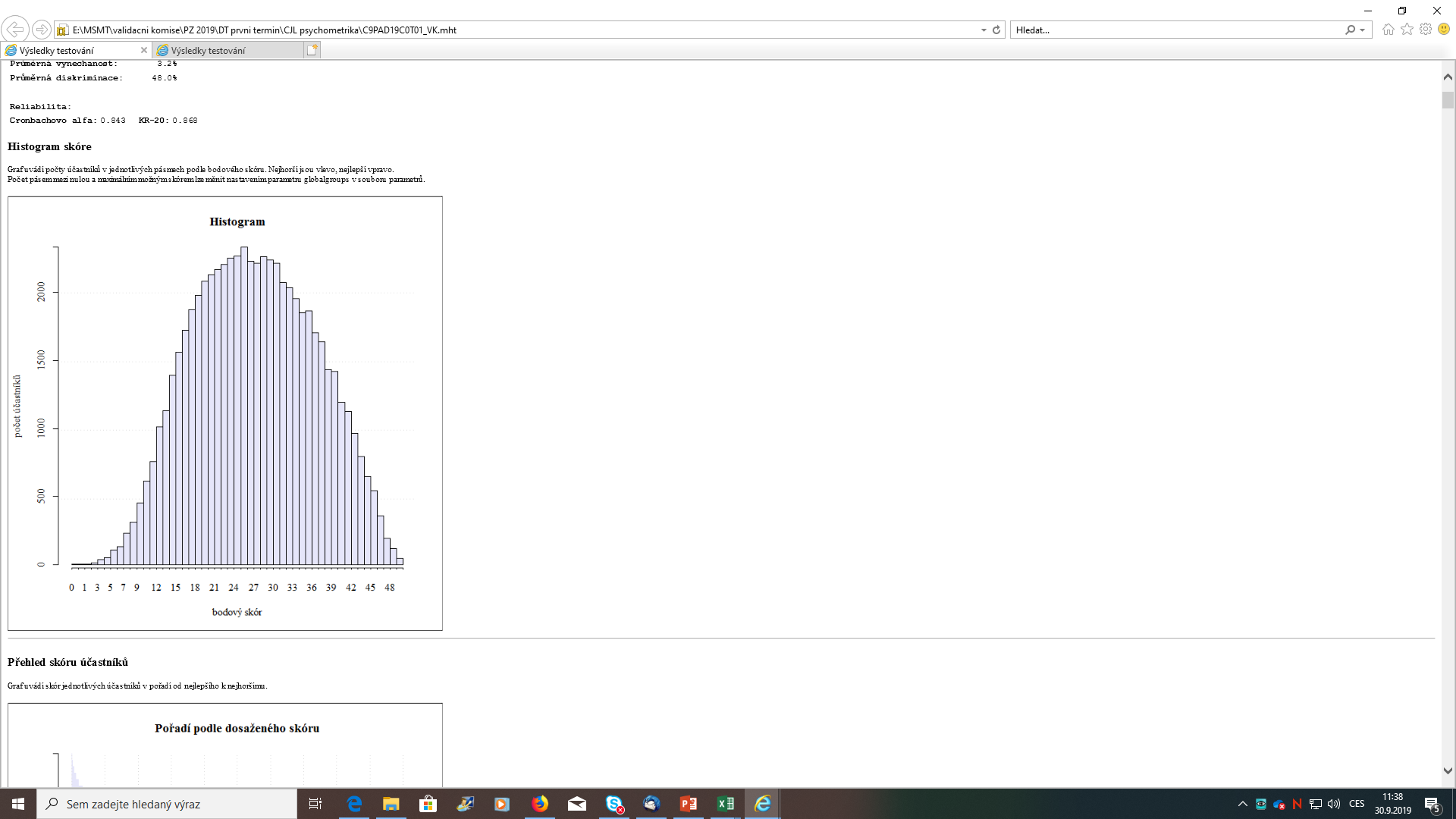 Zdroj: CZVV, Závěrečná zpráva JPZ 2018, dostupné zde: https://data.cermat.cz/menu/data-a-analyticke-vystupy-jednotna-prijimaci-zkouska/zaverecne-zpravy
Koncepce testu z matematiky
16 úloh, některé obsahují podúlohy, většina otevřených (z toho 3 široce ootevřené s hodnocením i postupu řešení)
„běžné“ matematické úlohy (znalost formálních algoritmů)
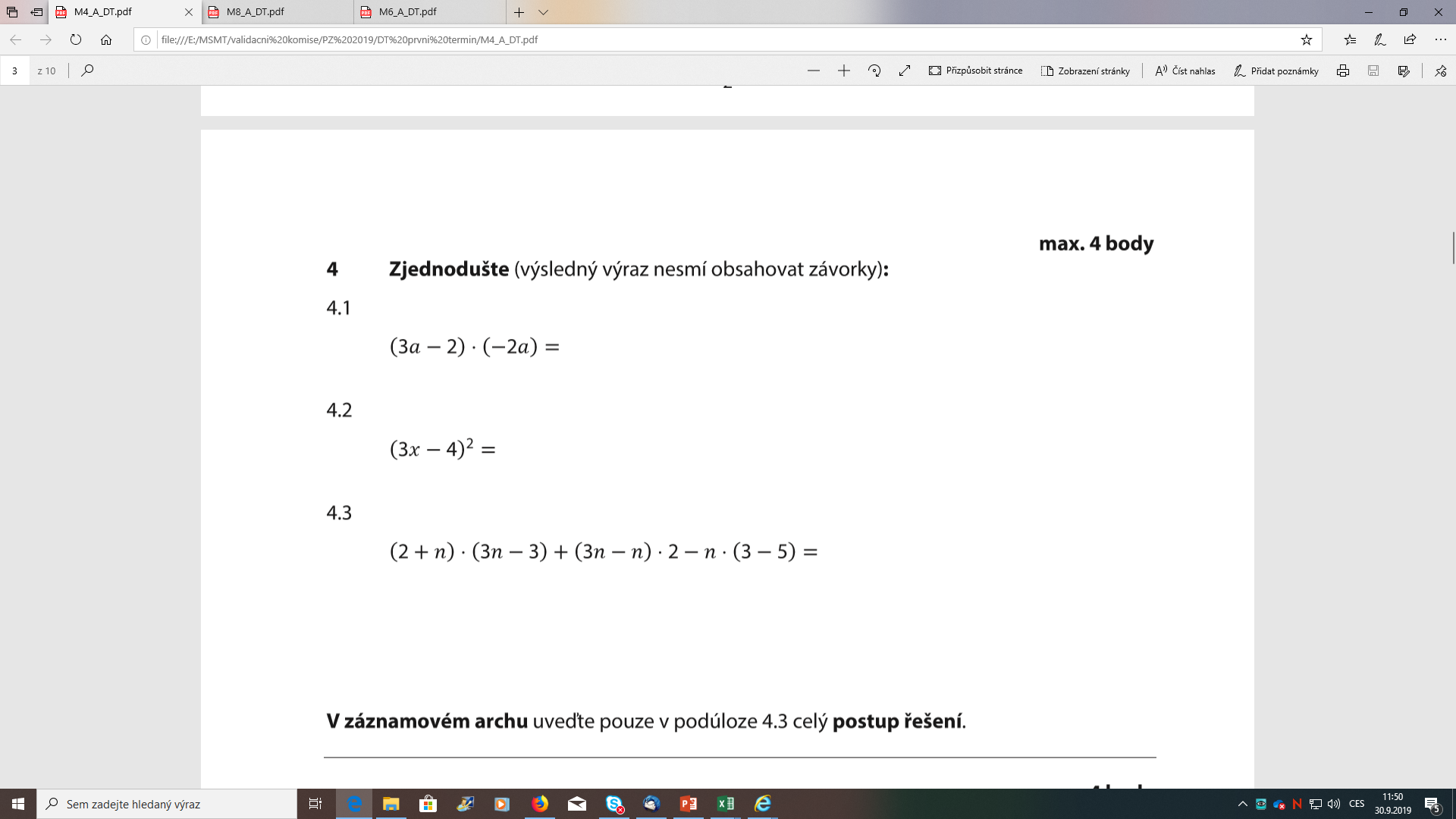 Úspěšnost 67 %
Úspěšnost 50 %
Úspěšnost 55 %
JPZ 2019, 1. termín, 4leté obory
Koncepce testu z matematiky
Slovní úlohy „ze života“
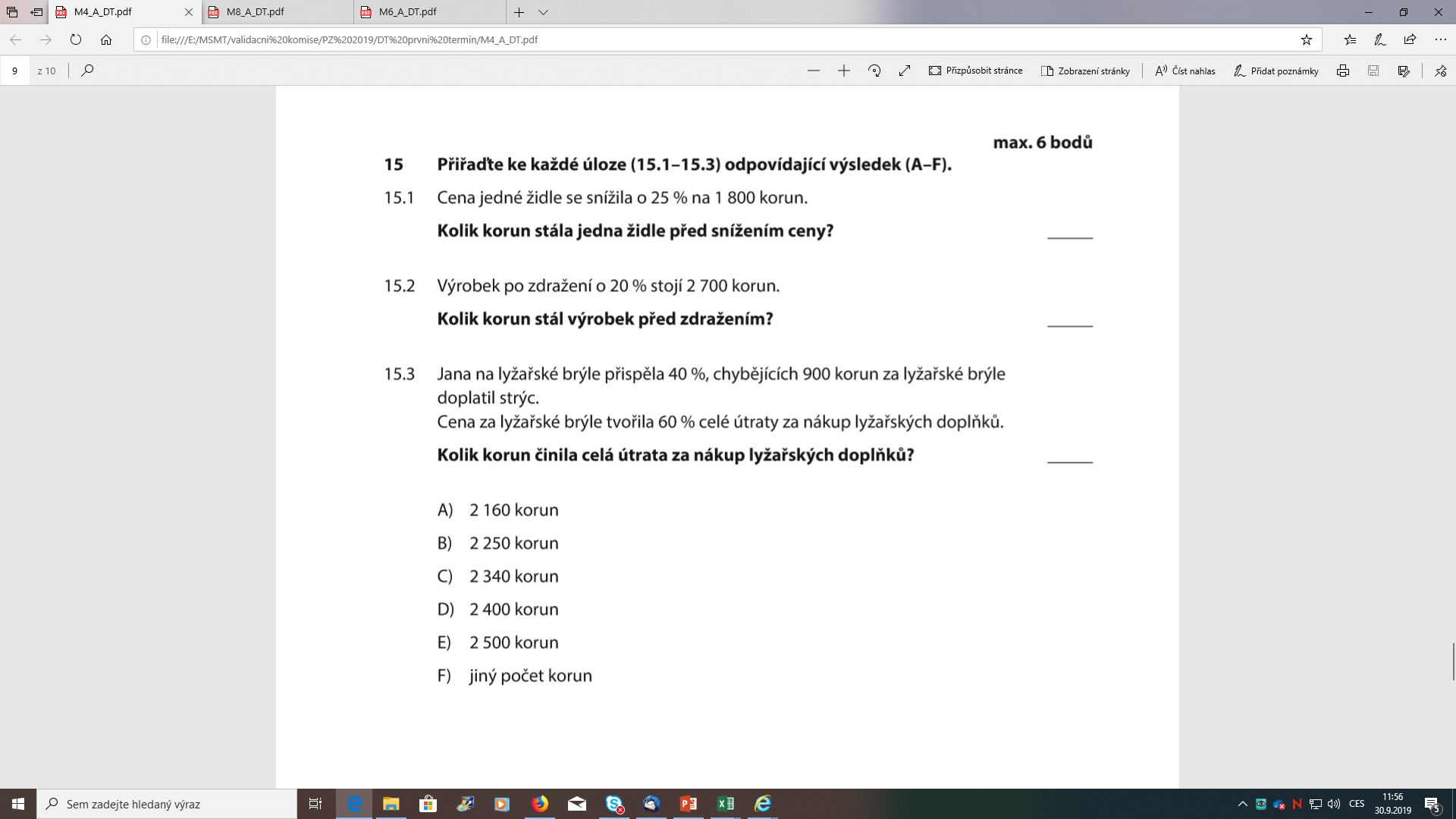 Úspěšnost 55 %
Úspěšnost 50 %
Úspěšnost 48 %
JPZ 2019, 1. termín, 4leté obory
Koncepce testu z matematiky
Úlohy pro náročné, aneb to se musí vymyslet – důležité pro rozlišování
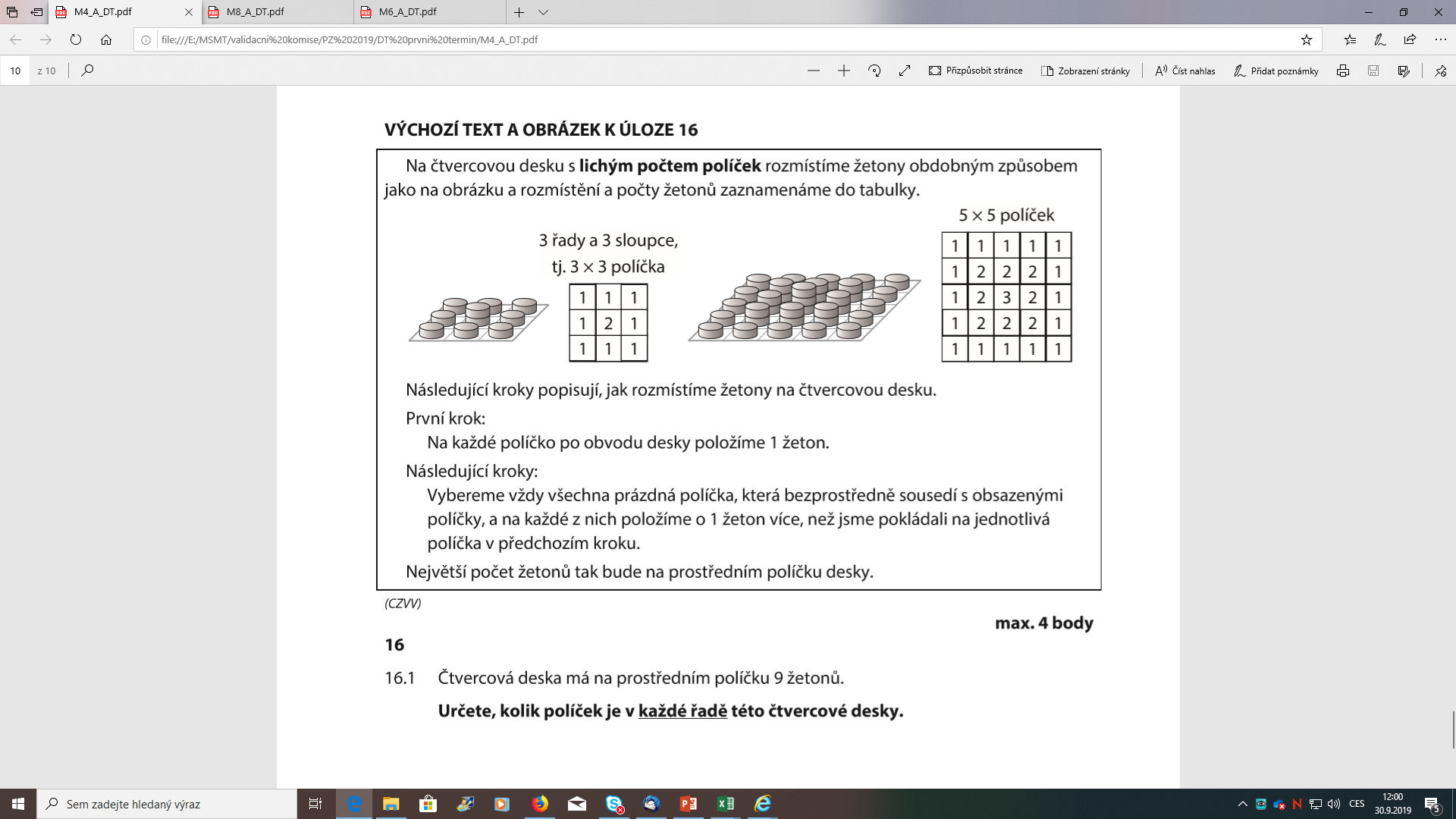 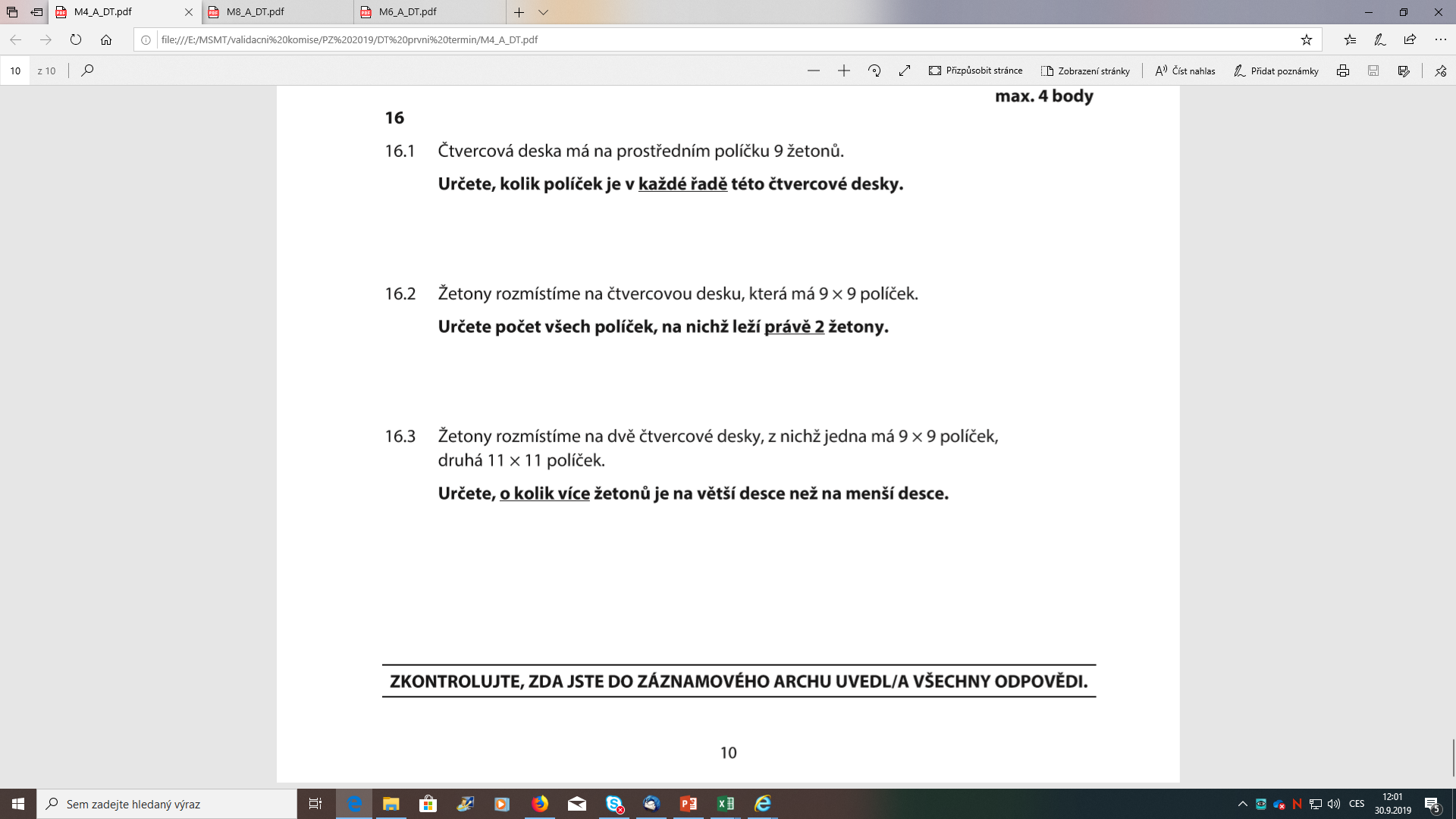 Úspěšnost 17 %
Úspěšnost 2 %
44 % žáků se vůbec nepustilo do řešení těchto úloh.
Úspěšnost 17 %
JPZ 2019, 1. termín, 4leté obory
Koncepce testu z českého jazyka a literatury
30 úloh, některé obsahují podúlohy, 6 úzce otevřených
„typické“ na znalost gramatiky
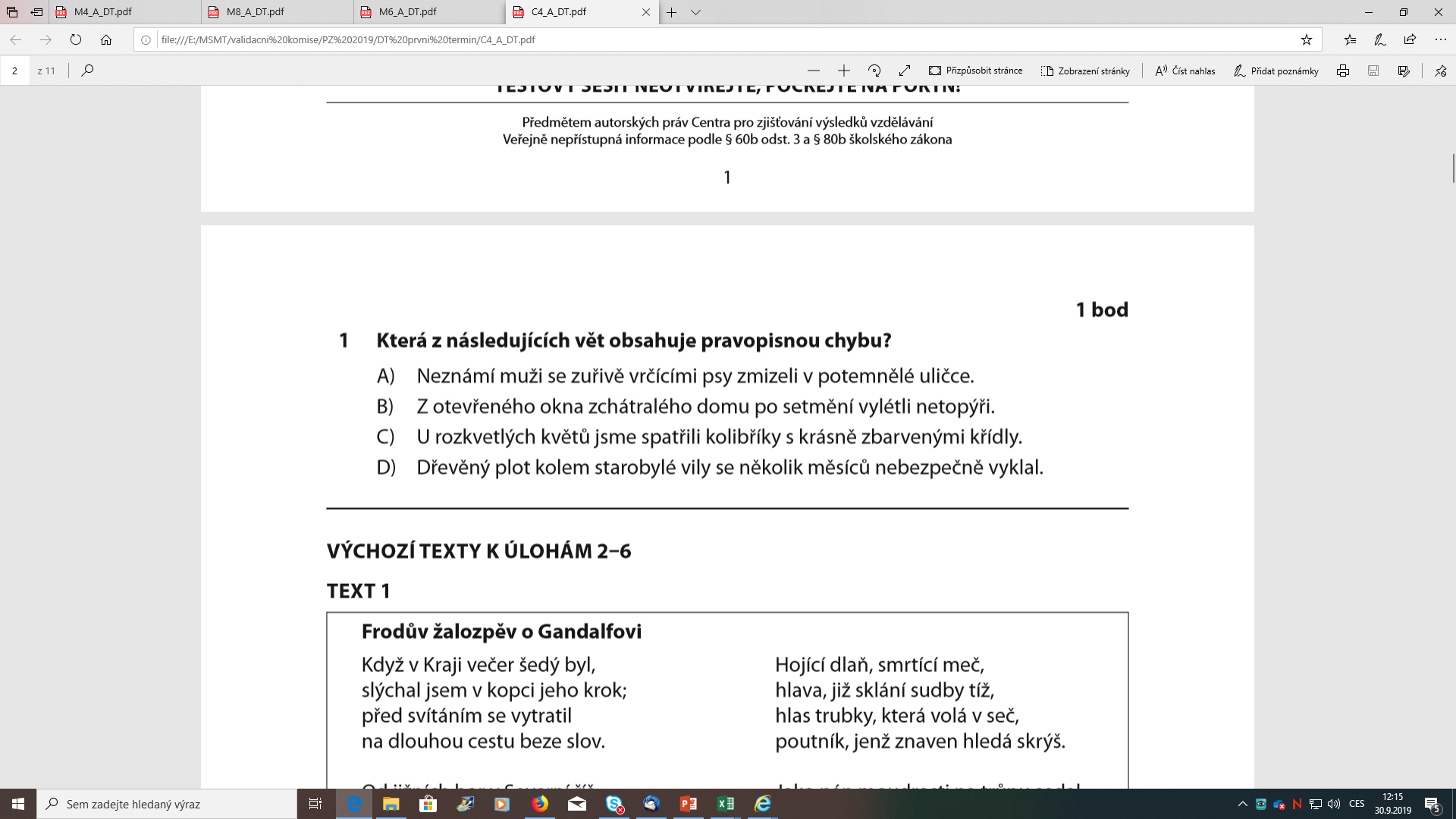 Úspěšnost 48 %
JPZ 2019, 1. termín, 4leté obory
Koncepce testu z českého jazyka a literatury
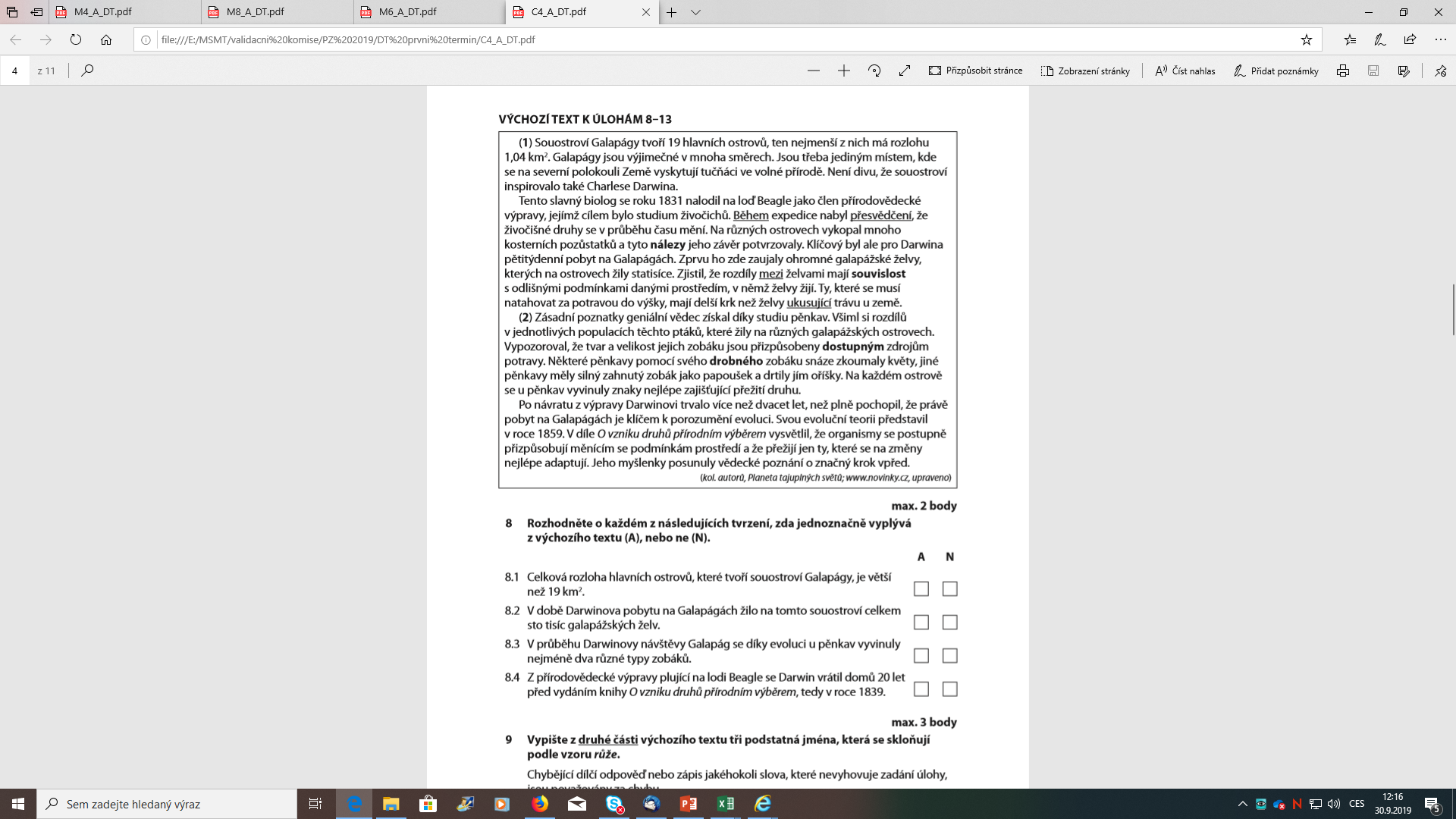 Porozumění textu
Výchozí text je využit pro několik úloh.
Cca 5 textů v rozsahu kolem ½ strany.
Úspěšnost 46 %, 75 %, 42 %, 66 %.

Vše správně 12 %, jedna chyba 31 %.
JPZ 2019, 1. termín, 4leté obory
Koncepce testu z českého jazyka a literatury
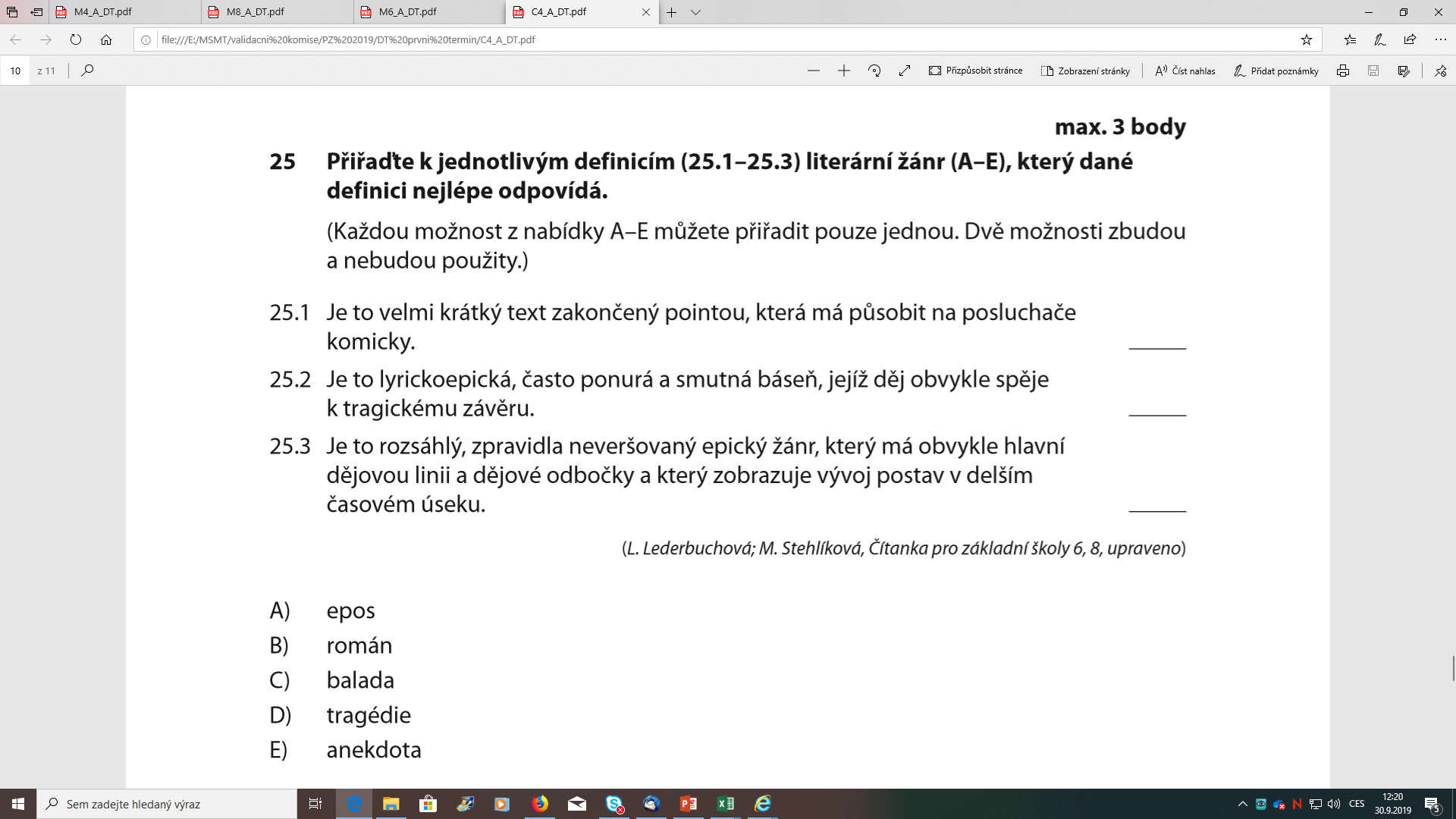 Z literatury …
Úspěšnost %
Úspěšnost 66 %, 43 %, 60 %.
Vše správně 26 %.
JPZ 2019, 1. termín, 4leté obory